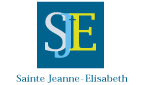 Exigence- accompagnement-ouverture-engagement
L’internat Sainte-Jeanne Elisabeth,

Un environnement de travail idéal pour les élèves:
un cadre familial
une hygiène de vie saine
une ambiance studieuse
une équipe éducative dévouée à la réussite des internes
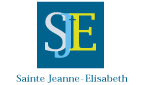 Exigence- accompagnement-ouverture-engagement
Des chambres fonctionnelles
Des chambres simples ou à plusieurs, composées d’un bureau, d’une armoire, d’une étagère, d’un lavabo, d’un accès internet. Des  sanitaires à tous les étages.
      
        Tout le confort nécessaire pour travailler au calme.
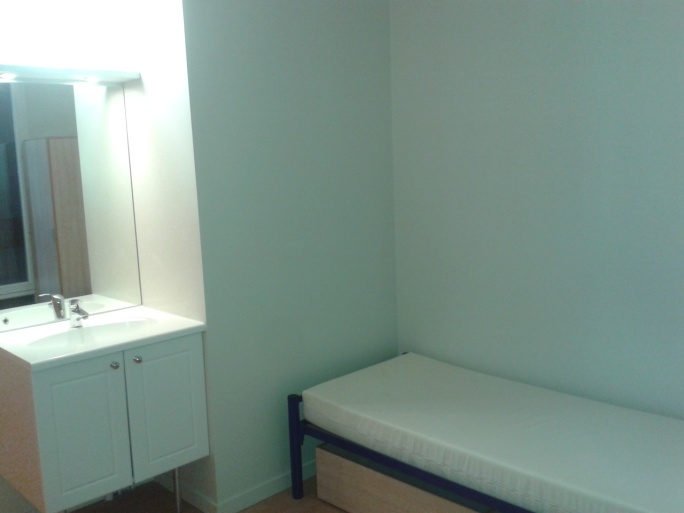 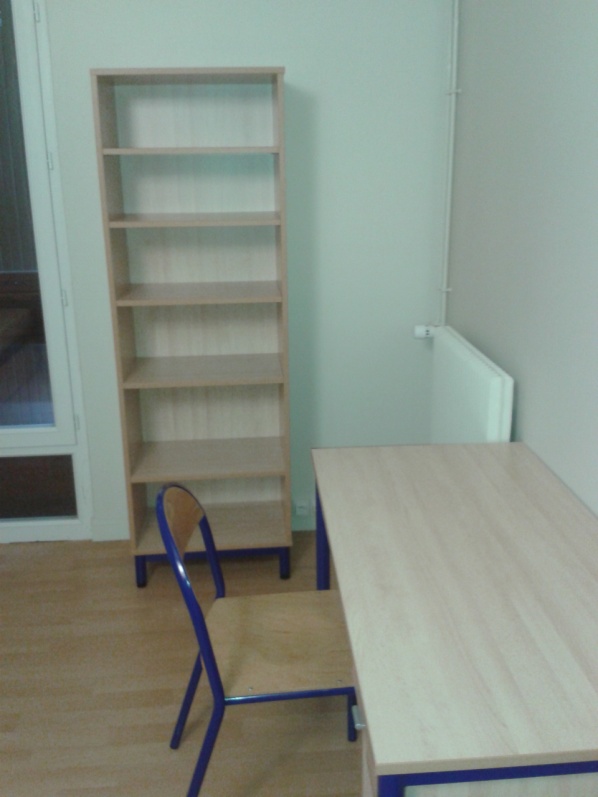 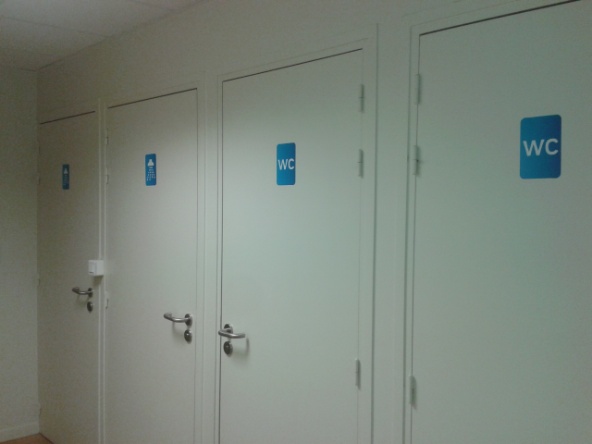 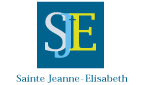 Exigence- accompagnement-ouverture-engagement
Un climat familial
Il est important que les internes se sentent bien à l’internat, c’est pourquoi nous tenons à instaurer un climat familial, qui repose sur le respect des règles par tous.
Tout au long de l’année, des activités et des temps forts sont organisés pour que les internes apprennent à se connaître et à se découvrir. (journée d’intégration, soirée de Noël, soirée crêpes, sorties culturelles, sortie de fin d’année…)
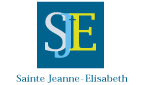 Exigence- accompagnement-ouverture-engagement
Des salles de travail
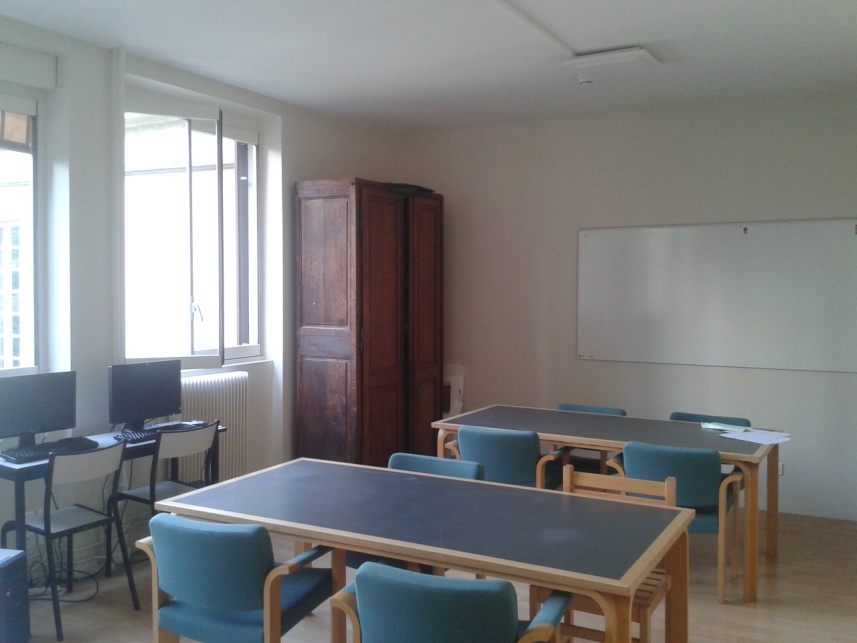 Chaque jour, plusieurs heures d’études dirigées ont lieu à l’internat, sous surveillance. La réussite  et l’accompagnement  des élèves nous tiennent particulièrement à cœur.
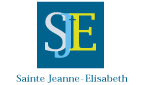 Exigence- accompagnement-ouverture-engagement
Une entrée sécurisée
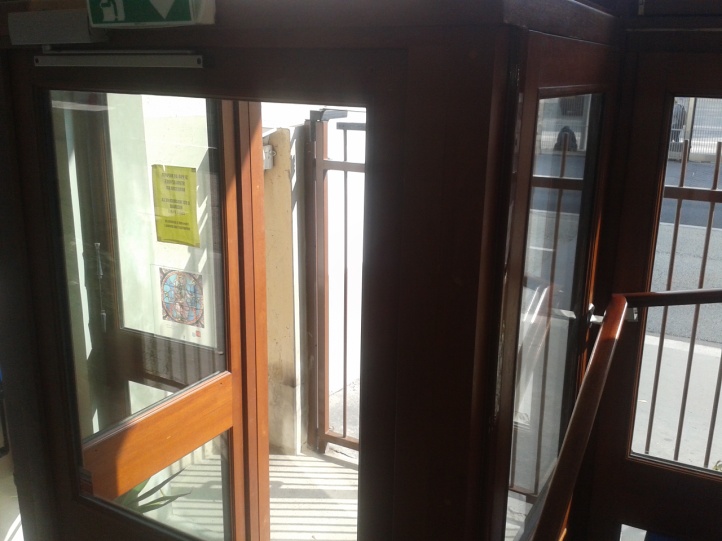 Les internes sont pointées à leur arrivée et à leur sortie.
       Il y a des horaires à respecter  et tout changement doit être notifié par les parents à l’avance.
Les horaires de l’internat: ouverture à 16h30 le soir et fermeture à 8h45 du lundi au vendredi. Ouverture dès 13h30 le mercredi.
Le samedi matin, l’internat reste ouvert jusque 13h30.
L’internat  n’accueille pas de pensionnaire entre le samedi 13h30 et le dimanche 19h30.
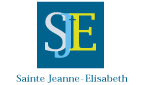 Exigence- accompagnement-ouverture-engagement
Un service de restauration
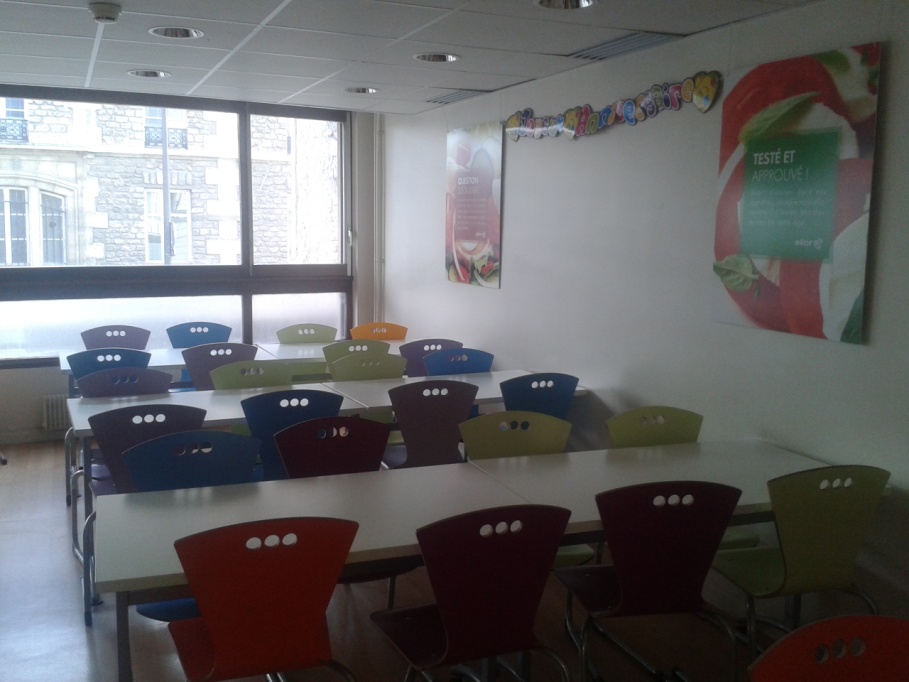 Le self fonctionne pour le petit déjeuner (7h-8h30), avec un menu équilibré: fruits, compote, céréales, jus de fruits, produits laitiers, pain, confiture…
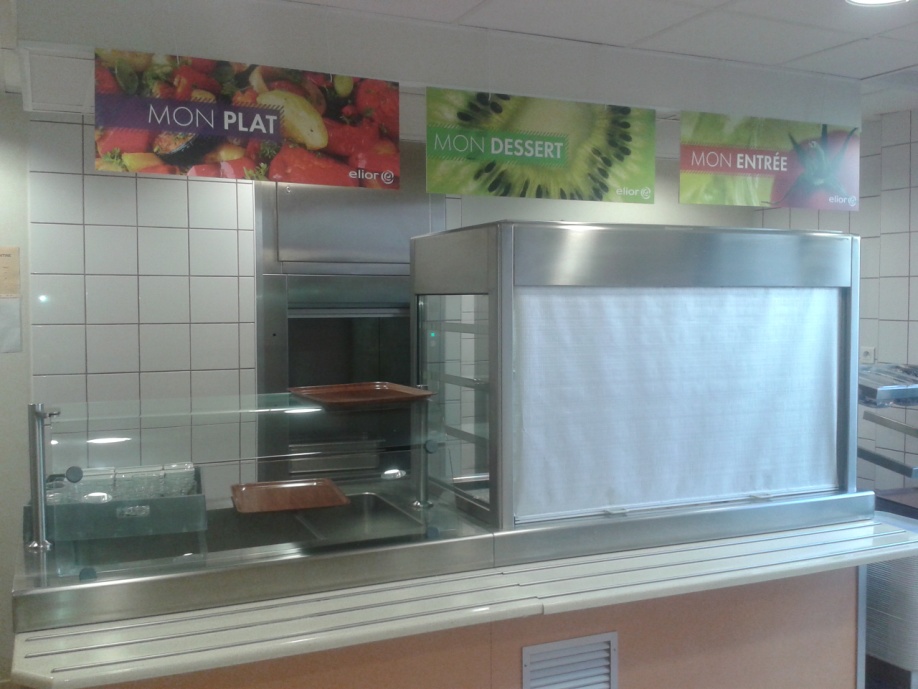 Le self fonctionne également pour le dîner (19h-20h), les menus sont préparés par un chef .
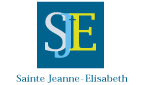 Exigence- accompagnement-ouverture-engagement
Un coût avantageux
Exigence- accompagnement-ouverture-engagement
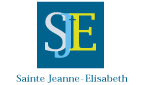 Une équipe éducative à l’écoute
L’équipe éducative de l’Internat est composée d’une Directrice, et de 3 surveillantes.
L’équipe est là pour faire respecter les règles de vie en communauté, mais également pour soutenir et encourager les élèves dans leur scolarité.
Notre mission première est la réussite de tous nos élèves.